المحاضرة الرابعة 
طلبة الدكتوراه / طرائق تدريس التربية الفنية 
تصميم التدريس: (teahing Design    
للعام الدراسي 2021-2022م 

اعداد 
الدكتور عطيه الدليمي
تصميم التدريس: (teahing Design)

الجانب النظري لمفهوم التدريس، حيث يوفر له الأساس لتطبيقاته، فهو (أي تصميم التدريس) مثل الجانب النظري في دراسة أي موضوع مثل الطب أو الهندسة، ثم يأتي دور التطبيق لهذا الإطار النظري والذي يقوم به المدرس في عملية التدريس.
ولكي ينجح المدرس في برنامجه التدريس عليه مراعاة ما يلي: 
1- اتقان المهارات الادائية، والمعارف النظرية ، والاستخدام الامثل للتقنيات المتوفرة .
2- تقدير التكلفة المادية والفترة الزمنية التي تستغرق فيها التدريس، ومقارنة ذلك بما تحقق من اهداف تعليمية .
3- الاستفادة من الخبرات المقدمة للمتعلم بحث يكون : ذات معنى ، ومثير للدافعية .
4- الاستفادة من خبرات المدرسين في البرنامج التدريس .
ما الفرق بين تكنولوجيا التدريس وتكنلوجيا التعليم ؟
تكنولوجيا التدريس : هي ترتيبات نظامية لا حداث تعليمية _ تعلمية ، تم تصميمها لوضع معرفتنا بالتعلم موضع التطبيق والممارسة بطريقة تنبؤيه وفاعلة لتحقيق الاهداف .
 فهذا التعريف يشير الا ان تكنلوجيا التدريس تعني عمليات وترتيبات معينة ثابته وصادقة ، وفاعلية من اجل تحقيق الاهداف التعليمية التي خطط لها ، ولا تعني ادوات ومواد كما هو الحال في تكنولوجيا التعليم .
- تكنولوجيا التعليم : يعرفها تشارلز هوبان : انها تنظيم متكامل يضم الانسان والاله ، والافكار واساليب العمل ، والادارة بحيث تعمل داخل اطار واحد .
الافكار والاداء
الانسان
الآلة
اساليب العمل
الادارة
- التصميم التعليمي: 
      1- يعرفه راجليوف : هو العلم الذي  يبحث في طرائق التدريس وتحسينها . ومن ثم تطبيقها ، وذلك لتحديد افضل طريقة لتحقيق التغيير من المتعلمين . 

2- تعريف برجز : هو طريقة منهجية لتخطيط افضل الطرق التعليمية وتطويرها لتحقيق حاجات التعلم والتعليم .
3- تعريف براش : هو عملية مخططة لمواجهة الامكانات للتعلم ، والتفاعلات العديدة بين المحتوى ، والوسائل ، والمعلم ، والسياقات التعليمية لفترة محددة من الوقت .
4- يعرفه ريتشي : فقد عرفت تصميم التدريس بأنه إيجاد مواصفات تفصيلية لتطوير المواقف التعليمية التي تسهل عملية التعلم وتقويمها والمحافظة عليها سواء أكانت وحدات تعليمية كبيرة أو صغيرة .
5- وهو عبارة عن عملية وضع خطة لاستخدام عناصر بيئة المتعلم والعلاقات المترابطة فيها بحيث تدفعه للاستجابة في مواقف معينه , تحت ظروف معينه , لإكسابه خبرات محدودة وأحداث وتغيرات في سلوكه أو أدائه لتحقيق الأهداف.
ومن خلال ما تقدم من تعاريف يمكن القول ( بان تصميم التدريس : هو علم يبحث في كافة الاجراءات والطرق المناسبة لتحقيق نتاجات تعليمية مرغوب فيها والسعي لتطويرها تحت شروط معينة .
وهذا التعريف يتضمن الاشارة الى ان التصميم في التدريس يقابل الهندسة فالمهندس يرسم المخططات ويجري عليها التغيرات حتى تاتي بصورة نهائية لتحقيق هدفه الذي يرمي اليه . وكذلك المدرس يخطط لدرسه بحيث يختار افضل الطرق والادوات ، والالفاظ ، والاتماءات وعيرها حتى يصل الى تدريس افضل واسهل وتحقيق الاهداف التي يريدها . 
وعلم تصميم التدريس يحاول اربط بين الجانب النظري والتطبيق للتدريس ؟
فالجانب النظري كل ما يتعلق بنظريات التعلم الخاصة ، وعلم النفس عامة.
والجانب العملي والتطبيقي يتعلق بتحديد الوسائل التقنية ( حاسوب ، تلفاز ، مختبرات ) والبرمجيات    software ( افلام ، تسجيلات ) المناسبة للاستخدام داخل غرفة الصف وعليه فان علم تصميم التدريس جزء من تكنولوجيا التعليم .
- مفهوم تصميم التدريس: 
هو علم يصف الإجراءات التي تتعلق باختيار المادة العلمية المراد تصميمها ، وتحليلها ، وتنظيمها ، وتطويرها ، وتقويمها ، من أجل تصميم المناهج والعمليات التعليمية التي تساعد على التعلم بطريقة أفضل وأسرع ، وتساعد المعلم على إتباع أفضل الطرق التعليمية في أقل وقت وجهد ممكنين .
وعموماً فإن مصمم التدريس على أية حال , لا يبدأ في الإنتاج حتى ينتهي من إعداد الخطط وحدود تنفيذها.
.
أنواع تصميم التدريس
1-      التصميم المصغر : مثل تصميم الدروس .
2-      التصميم الشامل : مثل تصميم المقررات والمناهج وبرامج التدريب .
3-     تصميم الوحدات التعليمية : مثل تصميم الحقائب التدريبية
أهمية تصميم ( تخطيط ) التدريس : -
أولا : بالنسبة للمعلم :
1- يساعده في تحديد الأهداف التي يود أن تتحقق عند طلابه .
2- يوجه المعلم في تنظيم النشاطات ، ويبعده عن التخبط في تنفيذها .
3- يساعد المعلم في توزيع الوقت بشكل متوازن ، بحيث لا يتجاوز أي جوانب أساسية يرغب في تخطيطها ، وبحيث لا يطغي جانب علي آخر .
4- يساعد المعلم في اختيار الأساليب والوسائل والنشاطات المناسبة .
5- يمكن المعلم من الاستفادة من الوقت المتاح بشكل أمثل .
6- يمكن المعلم من التقويم السليم لطلابه والحصول علي التغذية الراجعة .
7- يجعل المعلم أكثر ثقة بنفسه وأقل شعورا بالاضطراب
ثانيا : بالنسبة للمتعلم :
1- يساعد الطالب في تنظيم وقته في الدراسة وتوزيعه بحسب الأهمية المعطاة للأهداف والمحتوي ، كما بين ذلك تخطيط المعلم .
2- يجعل الطالب أكثر قدرة علي الاستيعاب وذلك لأن المادة تكون منظمة له .
3- يزيد من دافعية الطالب للتعلم .
4- يكتسب الطلاب اتجاهات إيجابية نحو المعلم ، وذلك لأن المعلم المنظم يترك انطباعا حسنا عن نفسه لدي طلابه .
5-    يتأثر الطالب بالجوانب الايجابية للمنهج الخفي عند معلمه ، فيكتسب عادات سليمة تساعده في حياته ، مثل التنظيم ، وتقدير أهمية واستغلاله بشكل أمثل .
ثالثا  :- أهمية تصميم ( تخطيط ) التدريس بالنسبة للأستاذ الجامعي:
يساعده في تحديد الاهداف التي يود تحقيقها.
يوجهه في تنظيم النشاطات ويبعده عن التخبط.
يساعده في توزيع الوقت بشكل متوازن.
يساعده في اختيار الاساليب والوسائل.
يمكنه من التقويم السليم لطلابه.
يجعله اكثر ثقة بنفسه وأقل شعورا بالاضطراب.
- تقنية التعليم و تصميم التدريس
يفهم الكثير أن تقنية التعليم هي الأجهزة و المعدات التي نوفرها للمدارس، وهذا فهم خاطئ أدى في كثير من الأحيان إلى فشل التقنية، والحقيقة أن تصميم التعليم هو الجانب غير الملموس في تقنية التعليم ، وبعبارة أخرى ، هو عملية التخطيط المنظمة التي تسبق الحصول على منتجات تقنية التعليم، مثل البرمجيات والحقائب التدريبية .
إن تقنيات التعليم منظومة متكاملة تضم، إضافة إلى الأجهزة والمواد - ما هو أهم و أصعب- المحتوى و الأداء التعليمي. هذه العناصر الثلاثة هي أبعاد لتقنية التعليم وحتى تنجح التقنية في المجال التعليمي فلا بد من الأخذ في الحسبان كل هذه الأبعاد الثلاثة في توازن وتكامل إذ أن الخلل في أي بعد من هذه الأبعاد يعد خللا في التقنية كلها. وبمعنى أخر، لضمان نجاح تقنيات التعليم لابد من معادلة تأخذ في حسبانها كل هذه الأبعاد كما هو مبين في الشكل التالي :
(أجهزة ومعدات ومحتوى مناسب في ضوء أداء تربوي ناجح يؤدي إلى تقنية تعليم ناجحة)
إذا، لا بد من التوازن بين أطراف منظومة تقنيات التعليم، لكن ما الذي يحقق هذا التوازن ؟ الإجابة هي أن الذي يحقق هذا التوازن هو تصميم التعليم. إن تصميم التعليم هو لب و جوهر تقنيات التعليم. فعن طريقه نستطيع تحديد الطرق التدريسية (الأداء التعليميي) المناسبة لموقف تدريسي محدد، و المحققة لهدف تدريسي معين. وعن طريق تصميم التعليم نستطيع أن نصمم محتوى مناسبا كماً و نوعاً للمادة أو الوحدة التي ندرسها. وعن طريقه ، أيضا، نستطيع أن نحدد الوسائل و الأجهزة المناسبة للموقف التدريسي المحققة لأهدافه. كل هذا يقوم به تصميم التعليم في عمل منظم مبني على أسس و نظريات علمية. إن مصمم التدريس بإبداعه و بمعرفته أسس و مبادئ و نظريات التعلم و التعليم يستطيع أن يتلمس أفضل الطرق لتدريس مادة أو وحدة تدريسية في مواقف مختلفة. فيصمم، مثلا، أنشطة تعليمية مناسبة للتدريس في حجرة الدراسة. ويعرف أن التعلم عن بعد، و التعلم الإلكتروني، و التعلم عن طريق الانترنيت.... يختلف عن التعلم في حجرة الدراسة ، فيصمم لها أنشطة تدريسية تناسبها و تحقق الهدف منها.
مميزات تصميم التدريس : 
1- الدقة : ويترتب على عدم الدقة نتائج سيئة ، تؤدي الى عدم تقدير الوقت بشكل سليم ، وعدم الدقة في توزيع المصادر التعليمية ، واستخدامها بشكل جيد ، وبالتالي تدريس غير فعال غير نشط خال من الدافعية.
2- الابداع فلا يقتصر تصميم التدريس على مقدار ما يتعلمه او ما يكتسبه من معلومات في مجال التصميم وانما اشبه بالشاعر الذي لديه موهبة اضافة الى الدربة والممارسة .
وهكذا بالنسبة لمصمم التدريس يحتاج الى موهبة مبدعة ، اضافة الى عمله المكتسب والممارسة في هذا المجال ، ولعل تصميم التدريس في هذه الميزة يتفق مع بقية التصاميم, فمصمم الديكور يحتاج لموهبة وكذلك مصمم الهندسي وغيه.
- عملية تصميم التدريس : تمر عملية تصميم التدريس في المراحل الاساسية الثلاث الاتية:اولا : التحليل : (: (Analysis يتم في  هذه المرحلة عدة امور هي:1- التعرف على الفئة المستهدفة ( المتعلمين ) من حيث خصائصهم المعرفية والجسمية ، والعمرية .2- بيئة التدريس والوسائل المتوفرة .3- تحديد الاهداف المزمع تحقيقها .4- تحديد المحتوى القادر على تحقيق اهدافة .5- تحديد الزمن لتحقيق الاهداف .6- يمكن ان نطلق على هذه المرحلة المدخلات  ( Inputs)  على اعتبار التصميم هو النظام   ( System ) يتكون من مدخلات وعمليات ومخرجات وتغذية راجعة
ثانيا : تحديد طريقة التدريس المناسبة وتنفيذها :وهذه المرحلة تقابل مرحلة العمليات في النظام.ويتم في هذه المرحلة تحديد طريقة التدريس المناسبة لتحقيق الاهداف ، اي طريقة عرض المادة التعليمية ، وكيفية استخدام الوسائل التقنية المناسبة ، والانشطة المرفقة للدارسين  وترتيب البيئة التدريسية ، من اضاءة ، وترتيب المقاعد ، والتهوية ........ الخ
ثالثا : التقويم : (Evaluation )ويشمل التقويم جميع المراحل السابقة ومفرداتها الدقيقة فهو هنا عملية تغذية راجعة (Feed Boeke ) مستمرة ، ونسال عادة في مجال التقويم عن :1- انجاز المهمة بشكل جيد .2- نتائج الفئة المستهدفة .3- اين الحل اذا لم يتم تحقيق الاهداف.ومما تجدر الاشارة اليه ان مصممي التدريس يؤكدون على خلق تعليم تتوافق المراحل الثلاثة أنفة الذكر وهي : التقاء الاهداف والاستراتيجية ( طريقة التدريس ) والتقييم اي تكون الطريقة  مناسبة للاهداف ، وان نقيس الامتحانات مدى تحقيق هدف التعليم .
مخطط انسيابي لعملية تصميم تدريس
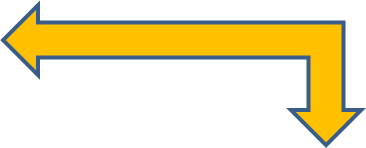 تصميم التدريس 
 ( النظام )
1- التحليل (المدخلات)
3-التقويم
 ( المخرجات )
التعرف على الفئة المستهدفة .
بيئة التدريس والوسائل المتوفرة .
تحديد الاهداف المتوقع تحقيقا .
تحديد المحتوى المتوقع تحقيق أهدافه .
تحديد الزمن لتحقيق الاهداف .
ويشمل تقويم جميع المراحل السابقة وهو هنا عملية راجعة ، من خلال الاسئلة :
انجاز المهمة بشكل جيد. 
نتائج الفئة المستهدفة.
اين الخلل اذا لم يتم تحقق الاهداف
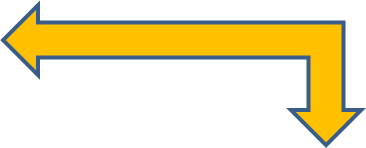 - تحديد طريقة التدريس : ويتم في هذه المرحلة تحديد طريقة التدريس المناسبة لتحقيق الاهداف ( اي طريقة عرض المادة التعليمية ( النموذجة )
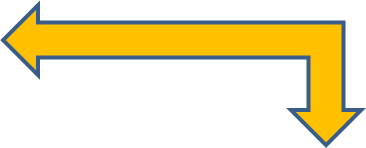 2- طريقة التدريس ( العمليات )
مثال تطبيقي على عملية التقييم :-  تصميم تدريب طلبة الثالث معهد الفنون الجميلة ، كتابة الحروف الاساسية لخط الرقعة .المرحلة الاولى : التحليل ( المدخلات ):1- خصائص الفئة المستهدفة ( الصف الثالث قسم الخط العربي )- مستوى هؤلاء الطلبة المعرفي ( ثالث قسم الخط العربي)- مستواهم العمري والعقلي ( 17- 19)- خصائصهم الجسمية .
2- تحديد الاهداف : بعد الانتهاء من الدرس يكون الطالب قادر على ان:أ- يكتب حرف الدال بخط الرقعة بشكل سليم  .ب- يشتق بعض الحروف من حرف الدال.3- الزمن المتوقع : ( 3ساعات )4- المحتوى : الذي يحقق الاهداف يمكن ان يحدد المادة ( كراسة الخط العربي )المرحلة الثانية : اختيار طريقة التدريس ( العمليات )وفي هذه المرحلة سيتم تحديد :1- طريقة التدريس المناسبة لتحقيق الاهداف ، وهي طريقة النمذجة 2- الوسائل التعليمية المناسبة ، السبورة ، مصورات ، كراسة الخط العربي .3- الانشطة : على التلميذ كتابة بعض الكلمات المشابه لما تم توضيحها على السبورة.4- طريقة توزيع الطلبة :طالما الدرسي مهاري لمادة الخط العربي فهناك طريقتين لتوزيع الطلبة اما على مجاميع او يطلب من كل طالب القيام بنشاط فردي .
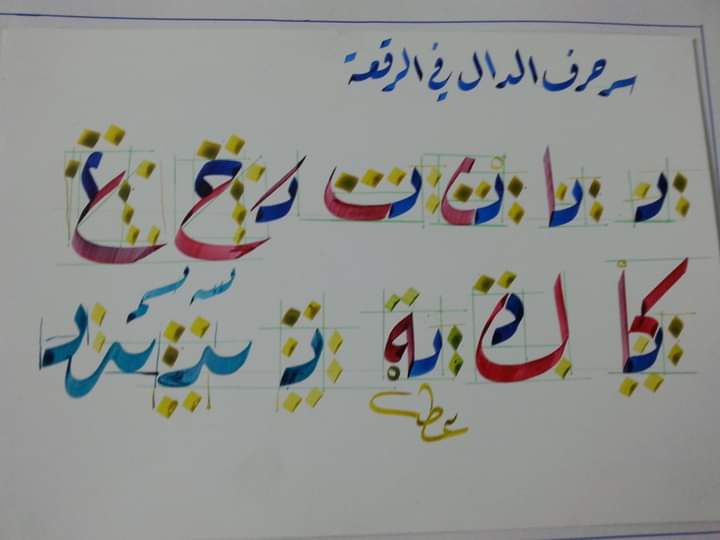 المرحلة الثالثة : التقويم : ( التغذية الراجعة )وهذه المرحلة تشمل معرفة نتائج الطلبة وهل حقق الاهداف ام لا ؟وذلك عن طريق الاختبارات الادائية على السبورة او في دفتر الطالب الخاص.ومن المتوقع ان تكون المخرجات عبارة عن طلبة تحسن اداؤهم في كتابة حرف الدال وما اشتق من مقاطع وحروف بخط الرقعة .وايضا تشمل التغذية الراجعة لمعرفة الخلل اذا لم تتحقق الاهداف المرجوة  .وتشمل ايضا طريقة التقويم ، نوع الاسئلة الموجهة لقياس تحقيق الهدف.ان هذه المراحل الثلاث يجب ان تكون متوافقة ومنسجمة تماما ،وهذا ما يأخذه المصممون للتدريس بعين الاعتبار .ويقصد بالانسجام والتوافق  :ان تكون طريقة التقويم مناسبة لتحقيق الاهداف التي رسمت في المرحلة الاولى ، وان تكون طريق التقويم( المرحلة الثالثة )  قادرة على قياس تحقيق الاهداف .
الأطر النظرية المحددة لتصميم التدريس     : (  identified theoretical frameworks  )
هناك سبعة أطر نظرية تعد أساساً لتصميم التدريس وهي:
الإطار الأول: طريقة حدوث التعلم  : How to Occur Learning  
يذهب علماء النظرية السلوكية إلى أن التعلم هو تغير في السلوك نتيجة المرور بخبرة أو تدريب.
ويمكن اختصار خطواته  بـ “تحديد الأهداف السلوكية – اختيار المحتوى – تحديد مستوى الأداء المتوقع من المتعلم – ضبط البيئة التعليمية – تنفيذ عملية التعلم – تعزيز فوري ومناسب للمتعلم “.
أما التعلم في النظرية المعرفية فهو يركز على اكتساب المعارف، ويتلخص مفهومها للتعلم في:
– التعلم هو تغير للمعارف عوضاً عن تغير السلوك، يظهر كنشاط ذهني يفترض عمليات الإدراك والفهم والاستنباط، كما أن التعلم لا يكمن فقط في إضافة معارف جديدة (الكم) بل كذلك في تشكيلها وتنظيمها وتشكيلها في بنيات (الكيف) من قبيل: الفئة، النموذج الذهني، النظرية، مع التأكيد على أنه يكون تابعًا للمعارف السابقة، لأنها تحدد ما يمكن أن يتعلمه الفرد لا حقا؛ فالتعلم هو نتيجة التفاعل المتبادل بين الفرد والمجتمع المحيط.
وفيما يتعلق بالنظرية البنائية والتي تعتبر من المفاهيم الحديثة نسبيا في التعلم. ولا يوجد تعريف موحد واضح للبنائية باستثناء المعجم الدولي للتربية الذي عرفها على أنها: رؤية في نظرية التعلم ونمو الطفل، قوامها أن الطفل يكون نشطا في بناء أنماط التفكير لديه، نتيجة تفاعل قدراته الفطرية مع الخبرة.
وهناك بعض المؤشرات التي يستطيع المعلم من خلالها أن يعرف مدى حدوث التعلم لدى طلابه، وهذه المؤشرات هي:
نقص الزمن: فكلما قل الزمن المستغرق بين تقديم موضوع الدرس، أو المثير، وحدوث الاستجابة أو التعلم، دل على تعلم الشخص من الموقف التعلمي.
قلة عدد الأخطاء: وهو دليل على الصحة، وعلى الدقة، وعلى الجودة في التعلم.
الزيادة في التحصيل: فكلما زاد التحصيل، واكتساب المتعلم للمعلومات والمعارف دل ذلك على حدوث التعلم.
الإطار الثاني: العوامل التي تؤثر على التعلم Factors that affect learningهناك مجموعة من العوامل التي تؤثر على التعلم:1- الاستعداد وخصائص المتعلم الجسمية والعقلية والمعرفية والوجدانية والاجتماعية والتي لها تأثير على حياة الفرد بكل أبعادها.2- الدافعية والتعزيز المناسب الذي يقدم للمتعلم، لأن الاستجابة المعززة تهيء لظهور استجابات مرة أخرى.3- البيئة ومتغيراتها وشروطها حيث يولي السلوكيون أهمية عظمى للبيئة، ويعرّف التعلم على أنه تغير أو تعديل في سلوك الفرد، وهو تغير ناتج عن الخبرة أو الممارسة وضبط المثيرات البيئية.4- الخبرات التي يمر بها المتعلم.
الإطار الثالث دور الذاكرة The Role of Memory
تتحدد خبرات المتعلم بالسلوك الذي لاقى تعزيزاً كافيا إلى تثبيتها واسترجاعها عند الحاجة، لذلك يعد التذكر مرادفاً للخبرات المعززة في حين أن النسيان يرادف الخبرات متدنية التعزيز، وعليه فان الذاكرة ضمن هذا النظام هي مجموعة من المثيرات المحددة بروابط تبعها تعزيز مناسب. ويتحدد ظهور الاستجابة المناسبة من الذاكرة بكمية التعزيز  المقدم أثناء تشكيل التعلم وفق تسلسل تعزيزي لاستجابات مناسبة ومتتابعة. 
- مراحل الذاكرة البشرية، وهي:
مرحلة الترميز: وتقوم هذه المرحلة على مبدأ تحويل المعلومات إلى رموز ذات معنى مرتبطة بالخبرات السابقة، بهدف إعدادها للتخزين. ويشترط الترميز السريع سهولة تكرار المعلومات، والتنظيم، وإمكانية التلخيص.
مرحلة التخزين والاحتفاظ: ويقصد بها قدرة المتعلم على الاحتفاظ بالمعلومات المرمزة لفترات زمنية متفاوتة، وهناك عدة عوامل تؤثر على ذلك أهمها: تداخل المادة المتعلمة وفترات الزمن بينها، كما يؤثر التعب ونوعية الغذاء والأدوية المستهلكة على عملية التخزين.
الاسترجاع أو التذكر: ويقصد بها مرحلة استرجاع المعلومات من الذاكرة عند الحاجة لهاويعتمد ذلك على طريقة ترابط هذه المعلومات وسياق الموقف الذي يتطلب استرجاعها.
الإطار الرابع: انتقال التعلم والتدريب Learning and Training transmission
إن التعلم يتم انتقاله بتطبيق الخبرة المتعلمة بطريقة جديدة في مواقف جديدة، وله أهمية في تحديد أثر التعلم السابق على التعلم اللاحق، فالانتقال يتم نتيجة للتعميم أي أن هناك صفات أو عناصر متشابهة ومشتركة أو متقاربة بين الخبرات القديمة والخبرات الجديدة تساعد على نقل الخبرات السابقة وتعميمها على الخبرة الجديدة. 
ويرى (جانييه) أن الانتقال نوعان هما:

الانتقال الأفقي Horizontal: :وهو الانتقال الذي تكون فيه العناصر متكافئة ومتساوية في الصعوبة.
الانتقال العمودي Vertical: : و يتم حينما يحتاج المتعلم خبرات أساسية للانتقال إلى مستوى أعلى من الصعوبة ويشترك مع الخبرات السابقة في الأساسيات.
-  أن هناك نوعان لانتقال أثر التدريب، وهما:

الانتقال الموجب Positive: : وهو ما أشار إليه ” ثورندايك “ حيث يتم من خلال التدريب على ما يتوفر فيه عناصر مشتركة ومتشابهة بين الاستجابات المتعلمة فإذا أتقن المتعلم التدريب على هذه العناصر أصبح قادرا على تعلم الخبرات أو المهارات التي تترابط أو تتشابه بها إذ إن الخبرات القابلة للانتقال هي التي تتشابه عناصرها ومكوناتها العامة.

الانتقال السلبي Negative: : وهو ما أشار إليه ” جيتس وألكسندر واش” إلى أن هناك ما يسمى بالانتقال السلبي ويعني أن بعض الخبرات تعيق نقل خبرات جديدة.
الإطار الخامس: نواتج التعلم المفضلة Preferred Learning Outcomes
إن تحقيق نتاجات التعلم تتم بسهولة عن طريق التعميم والتمييز الذي يقوم بها المتعلم (والتعميم يشير إلى وجود الصفات المتشابهة والعلاقة المشتركة، بينما التمييز يشير إلى وجود الاختلاف في الصفات) لكي تساعده على استدعاء الحقائق والمبادئ والمفاهيم والروابط واكتساب الخبرات المتعلمة وفق إجراءات معينة. ونستنتج من ذلك أن نتاجات التعلم هي المعارف والمعلومات والقيم والاتجاهات والعادات والمهارات المختلفة التي يكتسبها المتعلم من البيئة. 
الإطار السادس: افتراضات النظرية التي تتعلق بتصميم التدريس Theoretical assumptions: بدأت تظهر في السنوات الأخيرة تطبيقات التعلم المتنوعة والتي تؤكد أغلبها على دور المعلم في تصميم التعليم من خلال:
1- صياغة الأهداف، والنتاجات التعليمية النهائية للمتعلم. 2- إجراء اختبار قبلي يحدد نقطة البدء في موقف التعلم والتدريب. 3- تأكيد إتقان الخطوات الأولية البسيطة قبل التقدم نحو مستويات أكثر تعقيداً متمثلة في تدرج العرض التدريبي وتتابعه وإتقان التعلم.4- استخدام التعزيز الذي يقوي التعلم، ويعمل على صيانته من خلال المعززات المحسوسة، والتغذية الراجعة المستمرة.
5- استخدام التلميحات والتشكيل والممارسة لتأكيد الروابط القائمة بين المثيرات والاستجابات لتعمل على تسريع التعلم، الذي يتدرج من البسيط إلى المعقد. 6- اتباع المتعلم والمتدرب بعض أنماط السلوك التي تؤدي إلى معرفة النتائج مما يعزز تلك الاستجابة المعززة ويقويها، ويزيد من احتمال ظهورها.
7- التغيير أو التعديل دائم وثابت نسبياً ويقاوم الزوال بمقدار ما يحقق المتعلم من تعزيز أثناء عملية التعلم.
الإطار السابع: أسلوب تنظيم الموقف التعليمي Organizing the Educational Situation


إن هدف النظرية السلوكية أن يستمر المتعلم في تحقيق الاستجابة المرغوبة، لذلك فهو يدعو إلى استخدام مجموعة من المثيرات في المواقف التعليمية المستهدفة.
ولكي تتحقق الاستجابات المناسبة للمواقف التعليمية المحددة، لابد من اتخاذ أسلوب مناسب يتمثل في ترتيب الموقف التعليمي وتسلسله وتدرجه وزيادة احتمالية الاستجابة وزيادة فرصة اتباعها بتعزيز من أجل تسهيل التعلم وتحقيق النواتج المرغوبة. 
أما هدف النظرية المعرفية فهو اكتساب المعارف، حيث أن التعلم هو نشاط ذهني يفترض عمليات الإدراك والفهم والاستنباط، مع الاهتمام بالمعارف الجديدة وتشكيلها وتنظيمها، ويكون التعلم تابعا للمعارف السابقة، لأنها تحدد ما يمكن أن يتعلمه الفرد لا حقا.
أما النظرية البنائية فتقول أن المتعلم يكون المفاهيم ويضبط العلاقات بين الظواهر بدل استقبالها عن طريق التلقين، مع ضبط العلاقات الرياضية، واكتساب مناهج وطرائق التعامل مع المشكلات وتبني المعرفة الاستكشافية عوض الاستظهار، والتدرب على التعامل مع الخطأ كخطوة في اتجاه المعرفة الصحيحة، والاقتناع بأهمية التكوين الذاتي.
الاصول النظرية لتفكير تحليل المهمة .اولا: التفكير التحليلي   ( Analysis thinking ):وهو نمط من التفكير يتميز بالنظام والتسلسل والتتابع في خطوات محددة ويتطلب مستوى متقدما من العمليات الذهنية .العوامل المؤثرة في التفكير التحليلي:أ- الدراية والممارسة من خلال المواقف الحياتية اليومية .ب – التعليم وزيادة الخبرات . - مميزاته : يتصف التفكير التحليلي  بما يلي : 1- البعد عن العشوائية فالتفكير التحليلي بسير وفق خطوات متتابعة ومتسلسلة تبعا لنسق معين .2- يتطلب التفكير التحليلي استدعاء الخبرات السابقة .3- التفكير التحليلي هادف فهو يهدف الى : أ – الوصول الى حالة من التوازن الذهني لدى الفرد .ب- تفسير الكثير من المواقف مثل الغموض ، والخوف .ج- حل المشكلات .
4- التفكير التحليلي منطقي ومقنع، وفي القرءان امثلة كثيرة :قُلِ انْظُرُوا مَاذَا فِي السَّمَاوَاتِ وَالْأَرْضِ وَمَا تُغْنِي الْآيَاتُ وَالنُّذُرُ (سورة يونس 101).إِنَّ فِي خَلْقِ السَّمَاوَاتِ وَالْأَرْضِ وَاخْتِلَافِ اللَّيْلِ وَالنَّهَارِ لَآيَاتٍ لِأُولِي الْأَلْبَابِ (آل عمران 190).الَّذِينَ يَذْكُرُونَ اللَّهَ قِيَامًا وَقُعُودًا وَعَلَى جُنُوبِهِمْ وَيَتَفَكَّرُونَ فِي خَلْقِ السَّمَاوَاتِ وَالْأَرْضِ رَبَّنَا مَا خَلَقْتَ هَذَا بَاطِلًا سُبْحَانَكَ فَقِنَا عَذَابَ النَّارِ (آل عمران 191). تَبَارَكَ الَّذِي جَعَلَ فِي السَّمَاءِ بُرُوجًا وَجَعَلَ فِيهَا سِرَاجًا وَقَمَرًا مُّنِيرًا (61) وَهُو الَّذِي جَعَلَ اللَّيْلَ وَالنَّهَارَ خِلْفَةً لِّمَنْ أَرَادَ أَن يَذَّكَّرَ أَوْ أَرَادَ شُكُورًا (سورة الفرقان 62).   5- التفكير التحليلي نشط ، بعيدا عن ( السرحان ).6- التفكير التحليلي يحتاج الى مستوى متقدم من العمليات الذهنية .6- هو مهارة ذهنية قابلة للتعلم والتدريب ورفع كفاءة الذهن في ادارة المشكلات .
ثانيا : المهمة :(Taske)  وهي جزء محدد من عمل او موضوع معين ، ومجموعة المهمات من العلاقة بينهما تكون هذا العمل .ثالثا : تحليل المهمة :(Analysis taske )يتضمن تحليل المهمة ما يلي :أ- وصف الخطوات الفرد عند تنفيذه مهمة ما .ب- وصف العقاب المتوقع ووضع الحلول والبدائل.ج- وصف لمعيار الاداء المطلوب عند انتهاء المهمة .د- وصف لطريقة تقويم الاداء .
رابعا : الخطوات الادائية :   ( Performance )  يقصد به جميع الخطوات التي يقوم بها الفرد للقيام بمهمة ما بشكل سليم كما تتضمن وصفا لهذه الخطوات والادوات اللازمة والظروف المحيطة .خامسا : المشكلة ( Problem) :   هناك عدة تعريفا للمشكلة منها : هي موقف او ضع يحول بين الفرد وتحقيق هدفة ، والمشكلة تؤدى الى احتلال التوازن لدى الفرد وحلها بشكل ايجابي يؤدي الى استعادة هذا التوازن الانفعالي والمعرفي .- هي موقف يمكن اعتباره فرصة للفرد كي يتكيف مع واقعه .- هي سؤال او موقف يتطلب اجابة او تفسير او حلا .- هي موقف معين يحتوي على هدف يراد تحقيقه .- موقف يؤدي الى الحيرة والتوتر واختلال التوازن المعرفي والانفعالي .
سادسا : تحليل مهارة حل المشكلة :  ( Skill analysis) يشير هذا المفهوم الى التحليل العلمي لتلك المهارة بجميع مكوناتها ، التي تؤدي الى الطريقة العلمية لتنفيذه بشكل سليم .هذا التحليل العلمي يؤدي الى تحديد اهداف محددة ، وتوفر ظروف مناسبة لتحقيق تلك الاهداف ، ويتطلب تحليل المهارة الى الالمام الكافي والواسع بطبيعة هذه المهارة ، المهمة المطلوب انجازها والعمل الاساسي الذي تفرعت من هذه المهمة .
وقد ذكر ديوي في كتابة ( كيف نفكر ) تحليلا لهذه الخطوات وطرق السير فيها : 1- المشاهدة المقصودة : ويشترط فيها ان تكون مضبوطة / وشاملة / وان تحدث في ظروف واصول متعددة .2- التحليل والتوفيق : ويشترط فيها :أ- انتخاب العناصر الضرورية الرئيسية .ب- ملاحظة اوجه التشابه والاختلاف بين هذه العناصر .ج- ملاحظة الظواهر الشاذة التي تتطلب اهتماما خاصا .3- ما يذكره المتعلم فيما لديه من خبرات سابقة ترتبط بالموضوع ويقتضي ان تكون الخبرة واسعة وغنية .4- صياغة الفروض التي يمكن الوصول اليها .5- تحقيق هذه الفروض بالتجريب والاختبار المستمر .6- الاستدلال بالمعلومات التي لها علاقة بالمشكلة .7- الحكم والتعميم ، وينص ذلك ان تخلو هذه التعميمات من عناصر التجهيز .
- بعض نماذج التصميم التعليمي :
1-  نموذج روميوفسكي
2- نموذج لوغان 
3- نموذج ديك وكاري       إن معظم المربين يقترحون عددا من النماذج التي يمكن استعمالها في تطوير عمليتي التعليم والتعلم في ضوء المفهوم الحديث الذي طرحته التقنيات الحديثة (تكنولوجيا التعلم) التي تقوم على مفهوم النظام الذي يتكون من العناصر المتداخلة والمتفاعلة لأحداث التطور الحقيقي في عمليتي التعليم والتعلم وقد تم التأكيد في منحنى النظم على أن التعليم الناجح يتطلب تخطيطاً ناجحاً ودقيقاً،   وأدناه بعض النماذج:
1-  أنموذج جانيه وبرجز  2-  أنموذج ديك وكاري. 3-  المنحنى المنظومي (جيرلاك) و (ايلي)
4- أنموذج استراتيجيات التصميم وأساليبه (ليش وآخرون)     5- أنموذج روبرنس.
6- أنموذج (حمدي) لتصميم التعليم وفق المنحنى النظامي.       7- أنموذج (زيتون) لتصميم التعليم على المستوى المصغر.
8-  أنموذج (المشيقيع) لتصميم التعليم على المستوى الموسع.       9- أنموذج (توق) لتصميم التعليم.
10- أنموذج هندرسون – لاينر .      11- أنموذج ويفر.      12- أنموذج جروير.        13- أنموذج هايمان وشولز.
14-  أنموذج (لوجان)     15- أنموذج (نظام بنائي)      16- أنموذج ديفنز.       17 - أنموذج رمز ويسكي.
18- أنموذج كمب.
المصادر :
1- الحيلة ، محمد محمود ، تصميم التعليم / نظرية وممارسة ، دار المسيرة للطباعة والنشر ، عمان ، 2005م .
2- الحموز، محمد عواد ، تصميم التدريس، ، دار وائل للنشر والتوزيع ،عمان ,2004م.
3- الزكري ، محمد ابراهيم ، ابعاد تقنية المعلومات التعليمية ، بحث مقدم لمؤتمر المعلومات وتطبيقاتها في سوريا ، 2001م .

4- سلامه، عبد الحافظ محمد ، تصميم التدريس، ، دار الخريجي للنشر والتوزيع، الرياض .
5- عبـد الله، محمــد قاسـم ، سيكولوجيــة الذاكـــرة قضايــا واتجاهــات حديثــة، عالــم المعرفــة، 2003م. 
6- العدوان، زيد سليمان، والحوامدة، محمد فؤاد ، تصميم التدريس، ، عالم الكتب الحديثة،  الاردن ، 2008م.
7- فرح، علي فرح أحمد ، علم النفس التعليمي، بحث غير منشور من قسم علم النفس-كلية التربية، جامعة السودان للعلوم والتكنولوجيا، 2010 م ..
8- ماجدة السيد، عبيد والشناوي، واخرون ، أساسيات تصميم التدريس، عمان: دار صفاء للنشر والتوزيع.